Annex 2: Performance comparisons
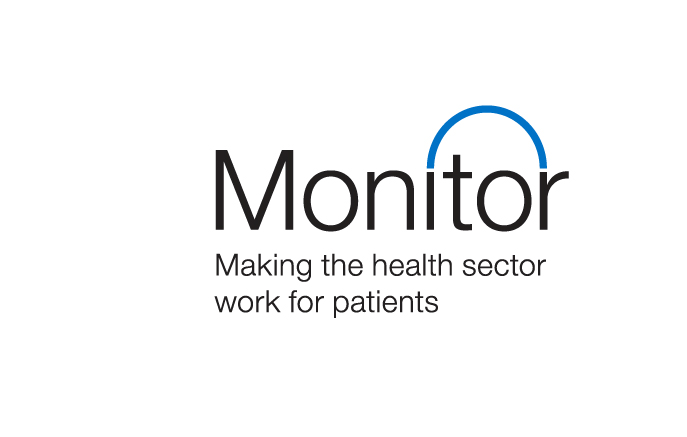 Performance comparisons
Note
All FT performance is based on Q1 data.
All NHS trust performance is based on NHS Trust Development Authority Board meeting paper (NHS Trust Service Performance Report for the period ending 30 June 2015) unless otherwise stated. Performance marked with * is based on June performance. 
TDA presentation for September 2015 Secretary of State briefing.
Calculated based on national data.
2